BARISAN
PERTEMUAN 10
AGUNG MULYO WIDODO
PELAKSANA  MATA KULIAH UMUM (PAMU)
KEMAMPUAN AKHIR YANG DIHARAPKAN
Mahasiswa mampu menyelesaikan soal tentang barisan dan test konvergensinya
BARISAN
Barisan ialah fungsi yang domainnya himpunan bilangan asli.
Barisan: a1,a2,.....,an,.... ditulis dengan {an}

Contoh-contoh :

1. 


2.

 
3.
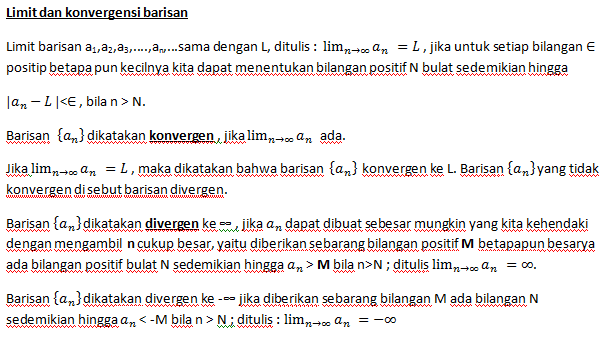 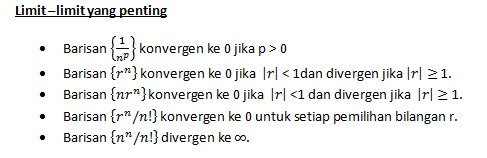 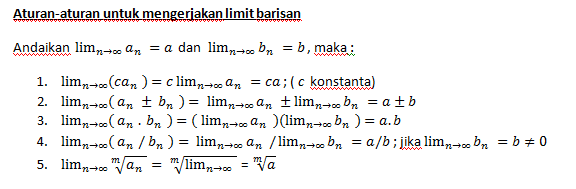 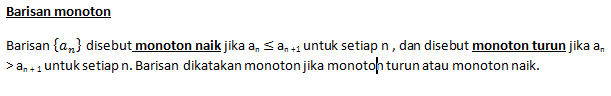 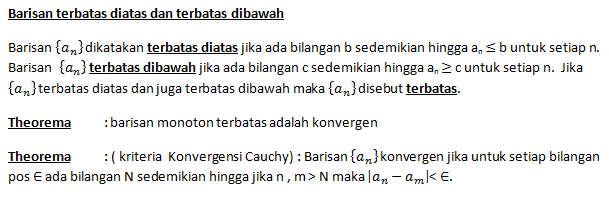 Contoh-contoh :
3.             konvergen ke 0 , karena
konvergen ke 0,  karena
konvergen ke 2, karena
SOAL :

Tentukan Iima suku barisan pertama dan selidiki konvergensi dari barisan-barisan di bawah ini .
T E R I M A   K A S I H